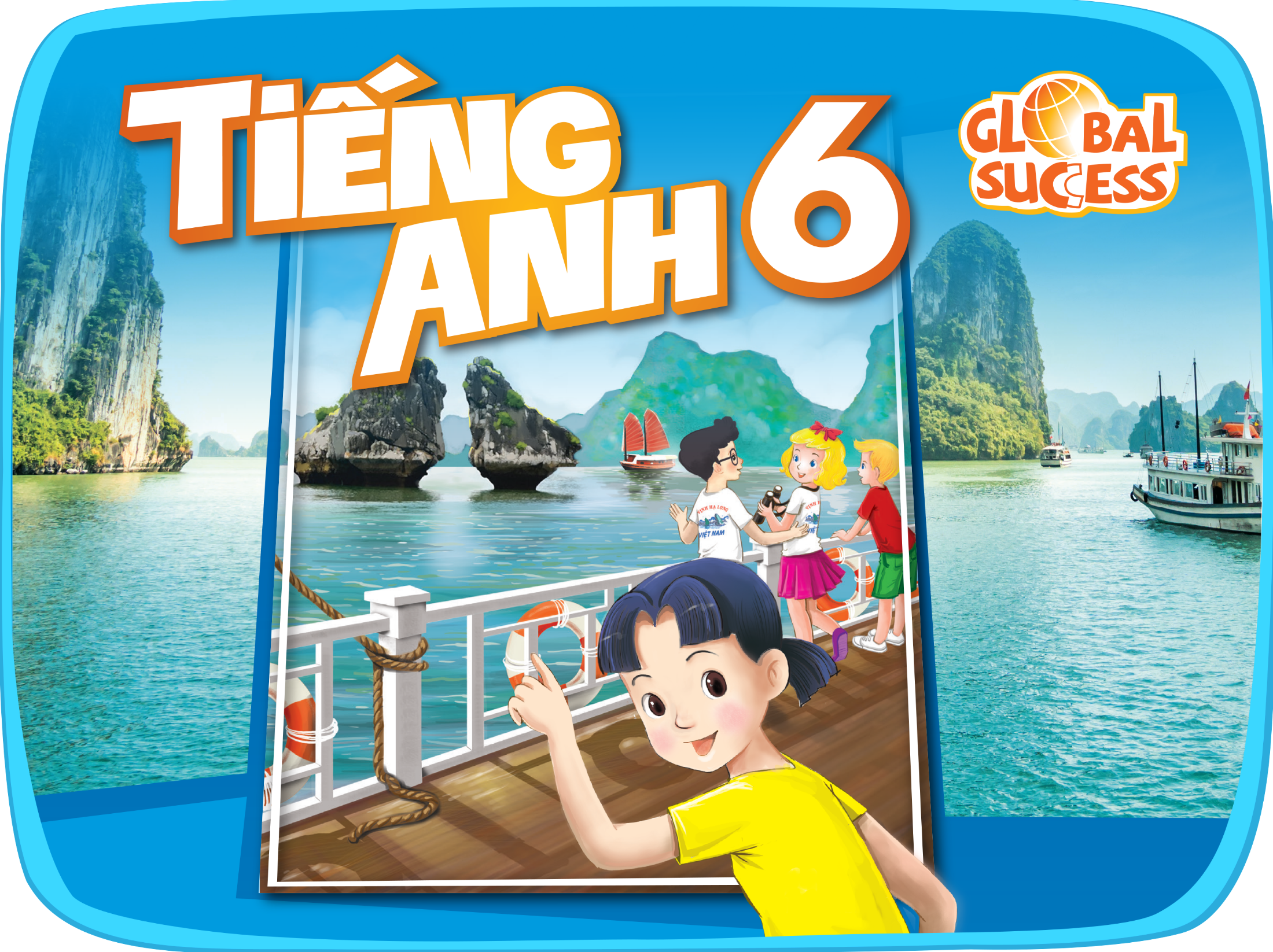 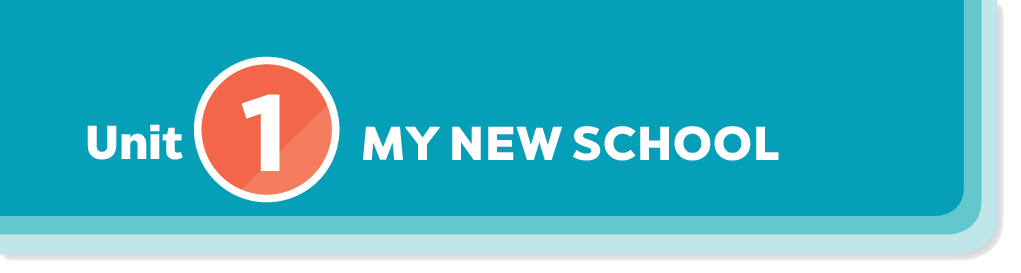 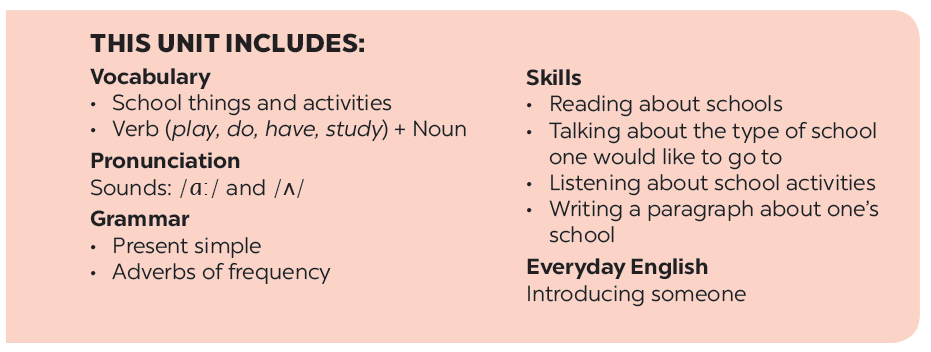 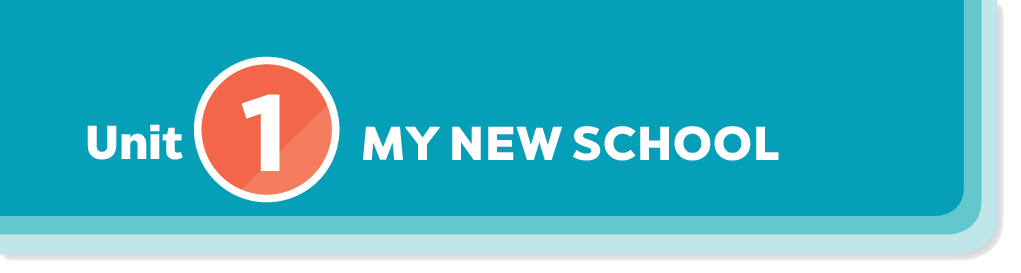 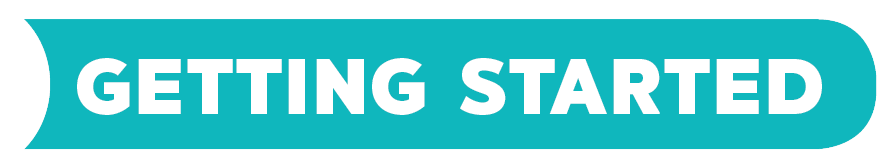 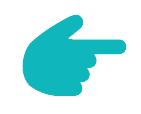 A special day
Match the word with the school things. Then listen and repeat.
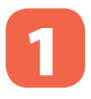 Listen and read.
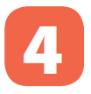 Read the conversation again
and tick () T (True) or F (False).
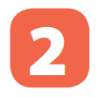 Look around the class. Write the names of the things you see in your notebook.
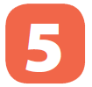 Write ONE word from the box in each gap.
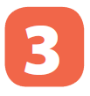 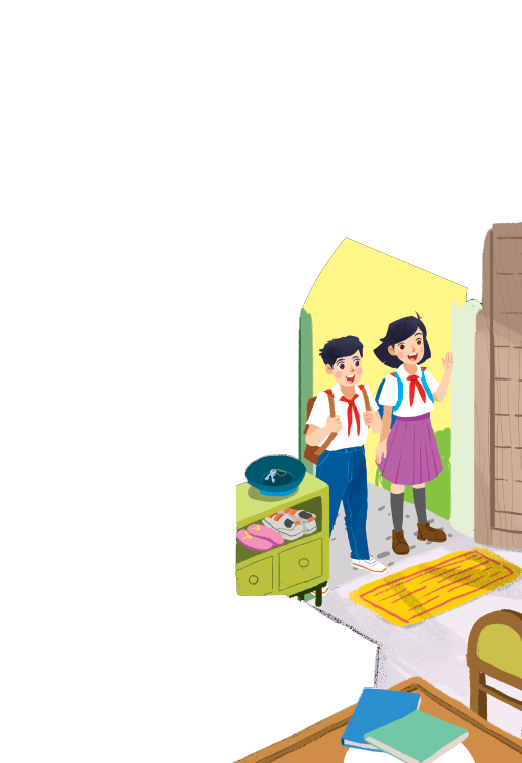 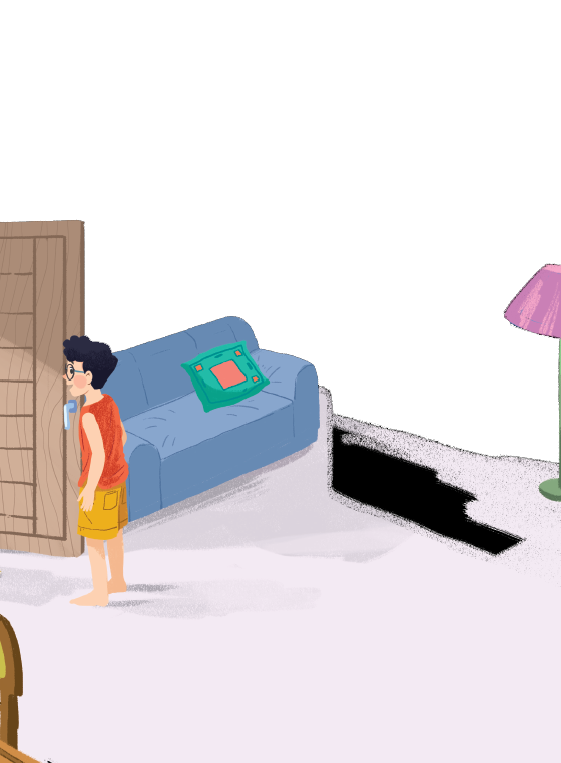 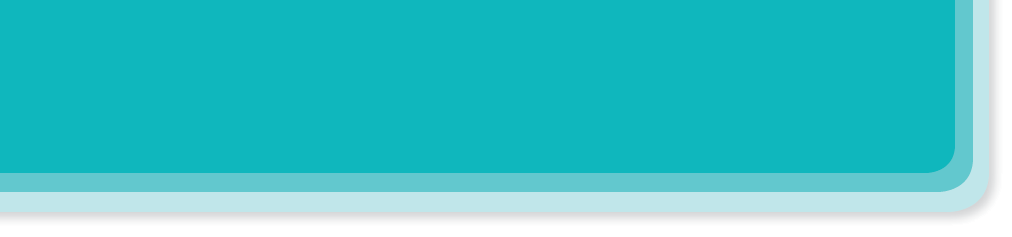 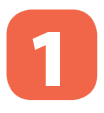 Listen and read.
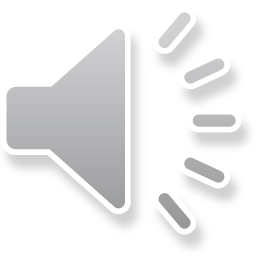 A special day
A special day
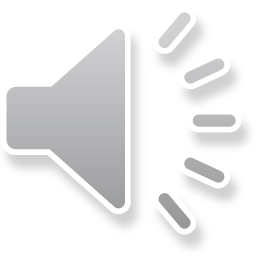 (Loud knock)
Phong: Hi, Vy.
Vy: Hi, Phong. Are you ready? 
Phong: Just a minute.
Vy: Oh, this is Duy, my new friend.
Phong: Hi, Duy. Nice to meet you.
Duy: Hi, Phong. I live near here, and we go to the same school!
Phong: Good. Hmm, your school bag looks heavy. 
Duy: Yes! I have new books, and we have new subjects to study.
Phong: And a new uniform, Duy! You look smart!
Duy: Thanks, Phong. We always look smart in our uniforms.
Phong: Let me put on my uniform. Then we can go.
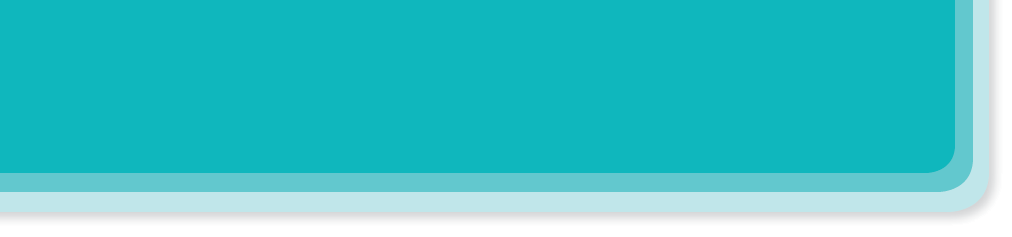 Read the conversation again and tick () T (True) or F (False).
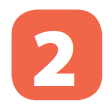 




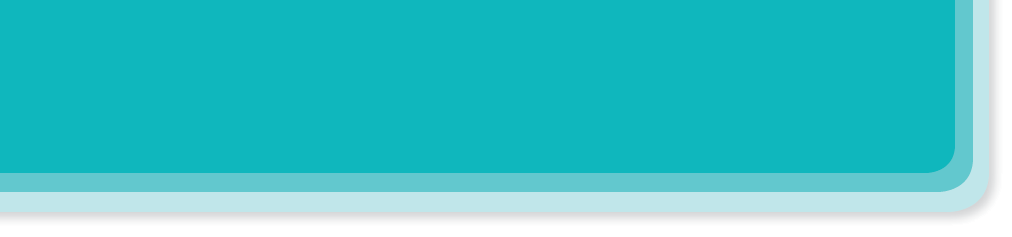 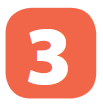 Write ONE word from the box in each gap.
subjects
go
has
wear
uniforms
Students                     their uniforms on Monday.
wear
1.
has
Vy              a new friend, Duy.
2.
- Do Phong, Vy, and Duy             to the same school?
go
3.
- Yes, they do.
Students always look smart in their                  .
uniforms
4.
5.
- What                  do you like to study?
subjects
- I like to study English and history.
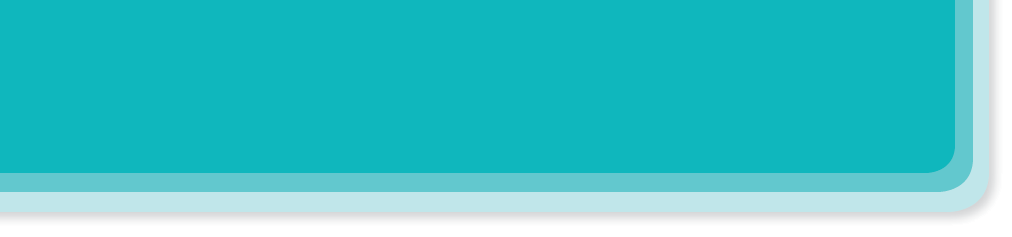 Match the word with the school things. Then listen and repeat.
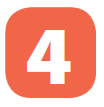 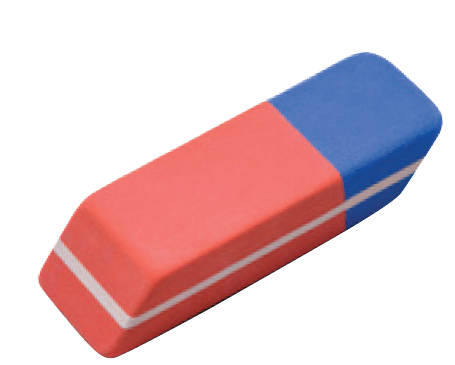 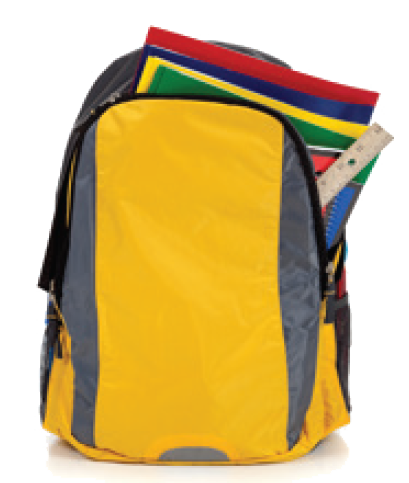 pencil sharpener
4
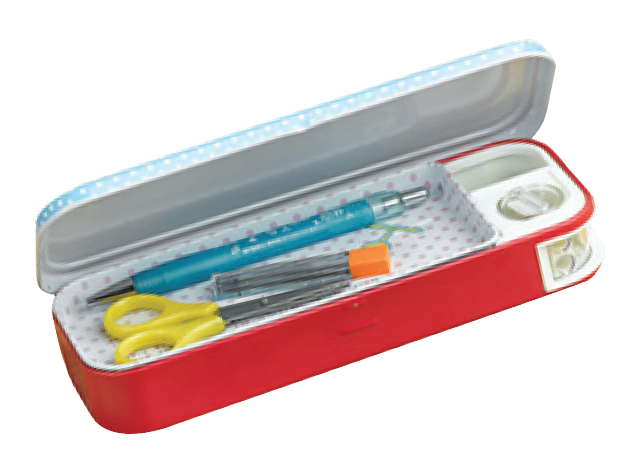 compass
1
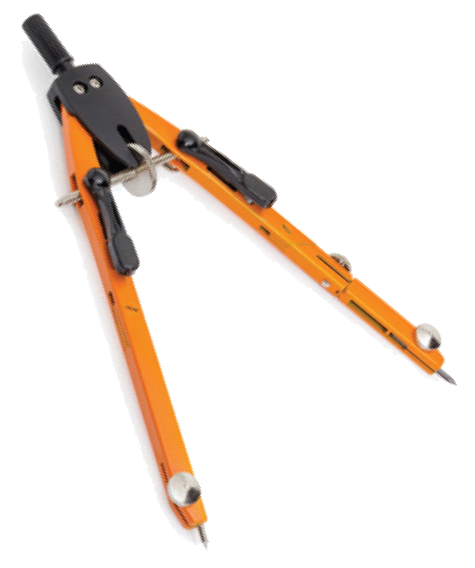 school bag
5
2
calculator
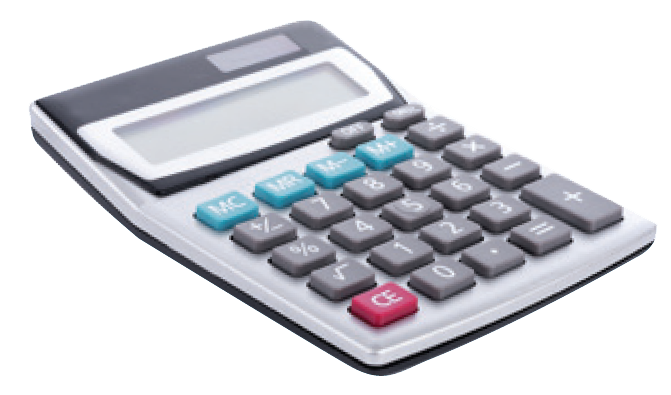 rubber
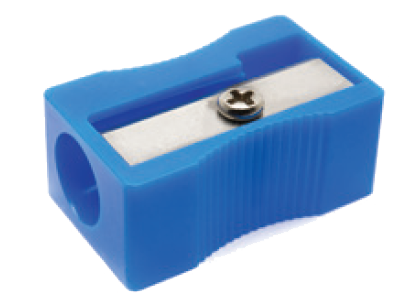 pencil case
3
6
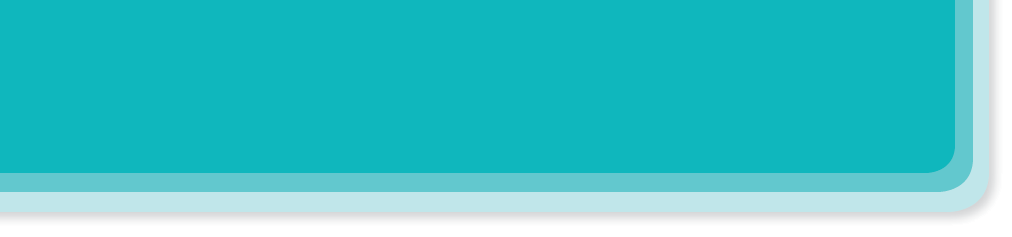 Match the word with the school things. Then listen and repeat.
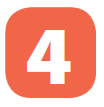 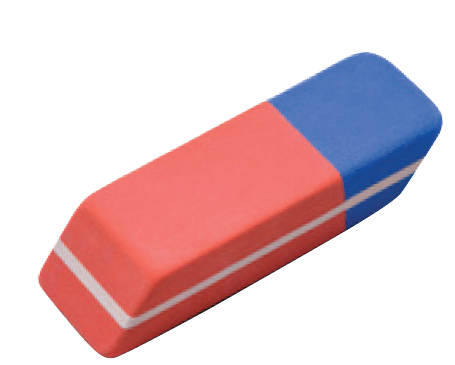 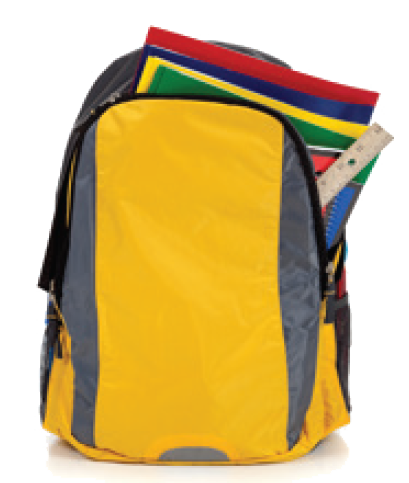 school bag
rubber
4
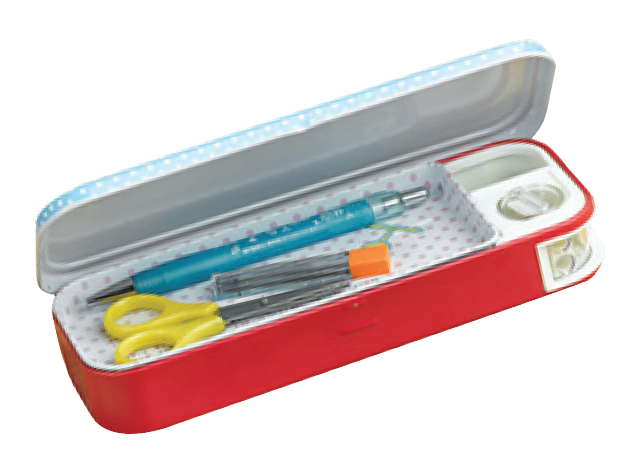 1
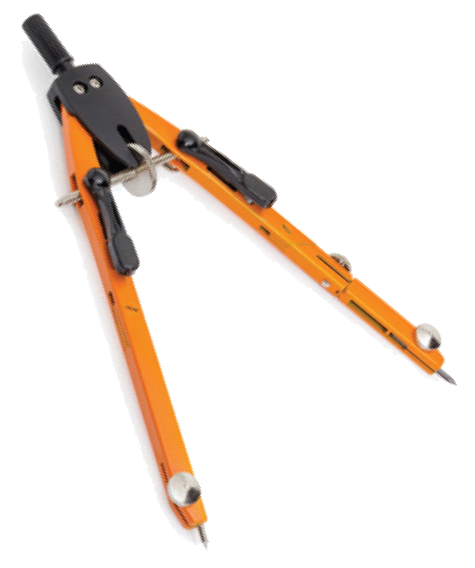 compass
pencil case
5
2
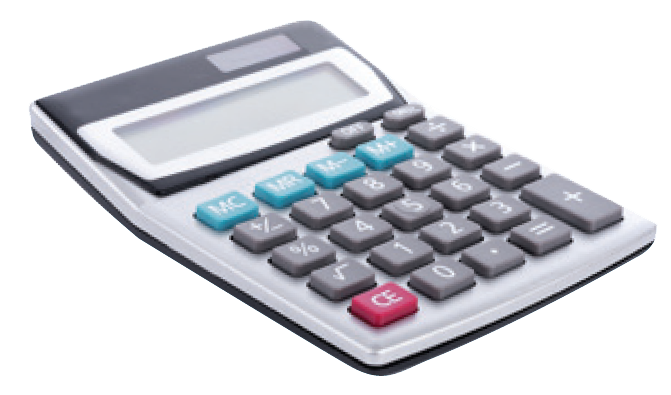 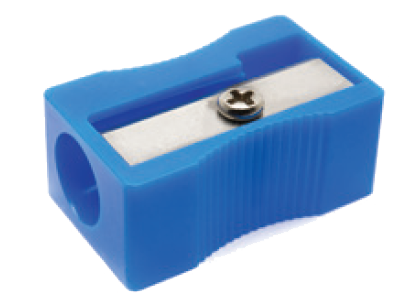 pencil sharpener
calculator
3
6
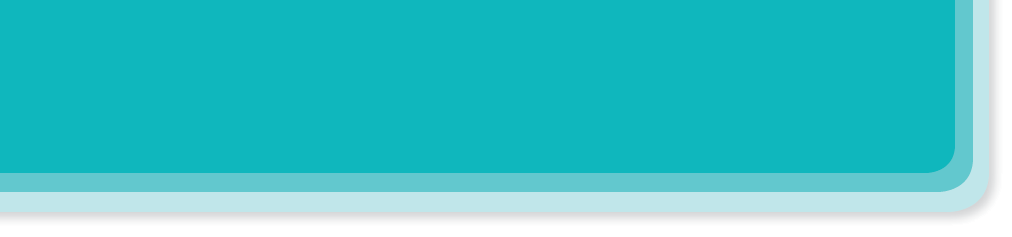 Look around the class. Write the names of the things you see in your notebook.
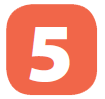 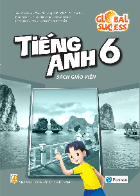 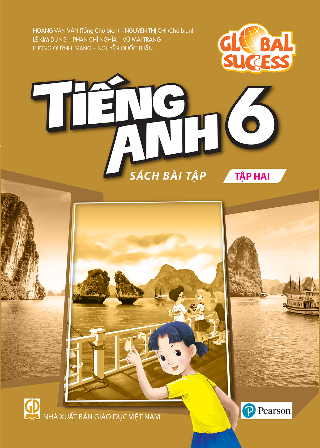 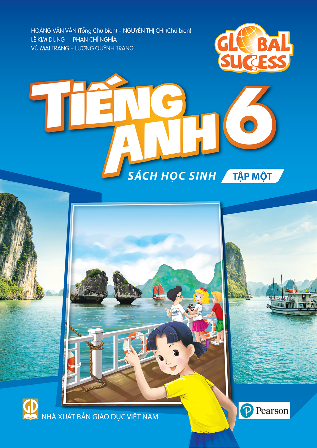 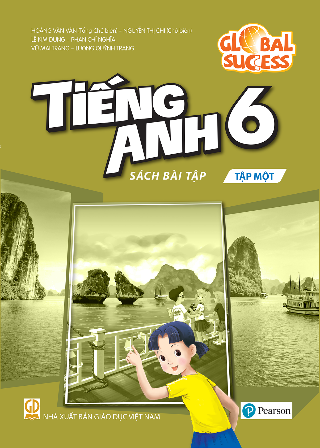 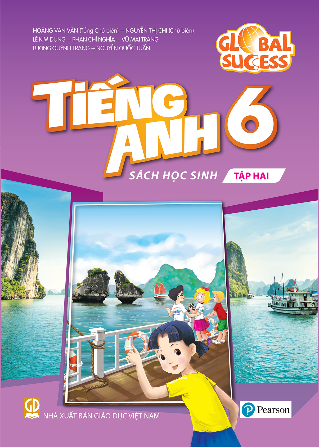